高次脳機能障がい支援普及事業（地域支援ネットワーク体制整備） 4,112千円　（高次脳機能障がい支援普及事業費　10,708千円の内数　　国庫1/2）
資料１０－１
現　　　状
課　　　題
障がい福祉施策の「谷間」にある
●　 高次脳機能障がいの症状は多様であり、さらに、障がいの重さ、発症・受傷からの期　　　　
　　間やそれ以前の生活、年齢や家族構成、生活環境により、地域生活を送る上での支 
      援ニーズも多岐にわたることから、医療・保健・福祉・労働・教育その他多くの機関の連 
      携による長期間の継続的な関わりを可能とする支援体制の整備が必要。⇒支援事例
      等の積み重ね、多機関、多職種がチームを組んで対応。

●　 毎年度、高次脳機能障がい支援拠点機関の相談部門である障がい者自立相談支援  
      センターが中心となり、全体会議及び各圏域ごとのネットワーク会議を1回／年、開催し 
      ていたが、上記課題を解決するには各地域の支援ネットワークに中核的拠点を定め、
　　 関係機関が主体的にネットワークを運営することが必要。⇒長期間の継続的な関わり
　　が実現。

●   平成22年9月議会健康福祉常任委員会で、「高次脳機能障がい地域支援ネットワーク
　　の中核的機関が必要である旨」答弁。

●　高次脳機能障がいは、認知障がいを主たる要因として、日常生活及び社会生活への　
　　適応に困難を有する障がいであるため、支援を必要とする障がい者は潜在的に数多
　　く存在する。⇒引き続きの重点施策が必要。
【高次脳機能障がい支援普及事業について】
障害者自立支援法第78条・・・都道府県が行わなければならない専門相談支援事業
●　支援拠点機関にコーディネーターを配置。
●　高次脳機能障がい者に対し、専門的な相談支援を実施。
●　関係機関との支援ネットワークの構築・・・二次医療圏域（8圏域）ごとに情報 交換会　　
　　 にあたるネットワーク会議を年1回開催。
●　普及・啓発、研修の実施。
●　国立障害者リハビリテーションセンター開催のシンポジウム、研修会参加。

【高次脳機能障がい者の現状等】
●　高次脳機能障がい者・・・約34,600人、（約2,100人/年間発生）【推計】
●　高次脳機能障がいと診断できる医療機関が少ない。⇒診断が難しい。
●　地域で高次脳機能障がい者を受け入れるところが少ない。⇒脳損傷の部位や重症
　　 度により症状は様々。
●　平成24年度に４つの医療圏域（豊能、三島、南河内、堺）で住まいの場を整備。 
●　第4次大阪府障がい者計画の中で、最重点施策として位置づけ。
事業内容
●　７つの二次医療圏域で高次脳機能障がい及びその関連障がい支援に先進的に取り組んでいる医療法人や社会福祉法人、自治体等を中核的拠点として定め地域支援ネットワークの自立的運営の構築を図る。　　　　
　圏域地域支援ネットワーク体制整備費　　4,112千円⇒（500,600円×6圏域+堺市）
　　　　　　　　　　　　　　　　　　　　　　　　　　　　　　　（既存事業：高次脳機能障がい及びその関連障がいに対する支援普及事業費の内数）
効　　　果
●　府内医療圏域全てに高次脳機能障がい者を受け入れる住まいの場を整備することにより、診断から治療、日中活動の場、住まいの場までトータルな支援体制が整備。
●　８つの二次医療圏域で中核的拠点を中心に地域ネットワーク整備がされることにより、従来は適切な相談窓口や障がい福祉サービスにたどり着くまで相当の時間や労力を要して
　　いたものが、身近な地域で支援やサービスを受けることができるようになる。
●　地域ネットワークの地域課題は、既存の高次脳機能障がいネットワーク全体会議で集約・検討し、高次脳機能障がいの基本的理解、受け入れ機関の情報提供等、就労に至るまで　
　　の援助法などをまとめた高次脳機能障がい者支援ハンドブック等を作成する際に反映するとともに必要な支援ツール随時開発。
●　平成26年度以降は市町村自立支援協議会部会等とも連携することで、各ネットワークの地域課題を共有し自立的運営が可能となるよう検討する。⇒地域で切れ目ない支援を受
　　　けることを目指す。
身近な地域で支える体制を構築することにより支援が充実＝「施策の谷間」の支援充実
高次脳機能障がい及びその関連障がいに対する地域支援ネットワーク＜イメージ＞
府障がい者自立支援協議会部会、WG
現状・課題への助言
障がい者医療・リハビリテーションセンター
広域的な支援体制
●　診断・治療・医学的助言・・・・・・・・・・・・・・・・・・・・・・急性期・総合医療センター
●　相談支援・企画部門（人材養成・支援体制強化策立案）・・障がい者自立相談支援センター
●　訓練（自立訓練・施設入所支援）・調整部門（事務局）・・・・・・障がい者自立センター
ネットワーク全体会議、等
（現状・課題の吸い上げ、フィードバック）
高次脳機能障がい支援拠点機関
・支援ツールの作成、配布。
・支援プログラム開発・普及
・実地研修等人材養成（支援者、医師等）
・地域支援ネットワークへのSV
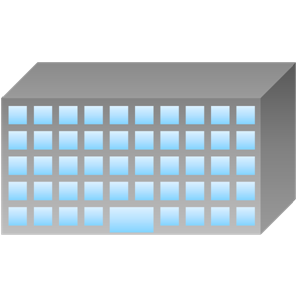 相　談
ネットワーク内容
援助・助言
中核的な拠点が主導で実施
ネットワークを支える仕組みづくりの検討
支援機関の発掘、働きかけ
ネットワーク会議、症例事例検討会等の開催、
研修会、国リハ研修会参加
圏域単位の支援体制
行政機関
(福祉事務所
保健所・保健センター等）
地域支援ネットワーク委託法人
・　支援のための作業部会等の　設置
・　支援機関等との連携調整
　　（市町村調整含む）
・　　ネットワーク内活用ツールの
　　開発検討
・　ネットワーク構築の推進
当事者
家　　族
(当事者団体
家族会)
教育機関
(教育委員会、学校、教育相談センター）
障がい者手帳・福祉サービス決定等
ピアサポート
家族支援
復学・就職
各種相談機関
(基幹相談支援センター・地域活動支援センター等)
高次脳機能障がい者
ニーズ
(在宅
・ｹｱﾎｰﾑ)
就労支援機関
(障がい者就労支援センター、障がい者就業・生活支援センター、企業等）
関連制度の
活用等
復職・就労
医療
機関
(急性期・回復期病院、診療所等)
障がい福祉サービス
(ホームヘルプ、ショートステイ、自立訓練、就労移行等)
ホームヘルプショート等
市町村自立支援協議会部会等
・地域課題の提起
・対応方法、地域   
  資源活用方法等
　検討
診断・評価、
外来、通所リハ
介護保険サービス
(ホームヘルプ、デイケア等）
在宅支援
社会的リハ